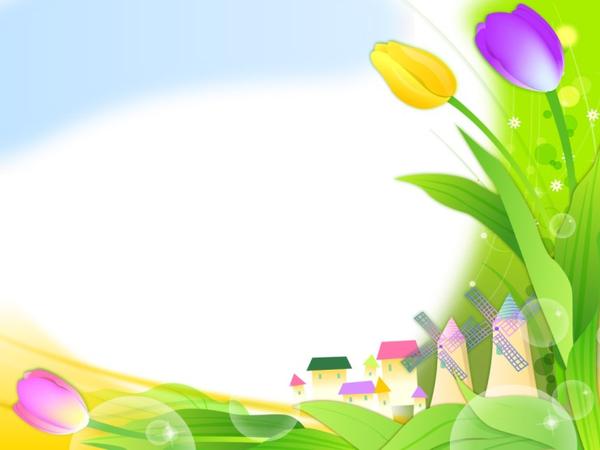 Весна - найчарівніша пора року
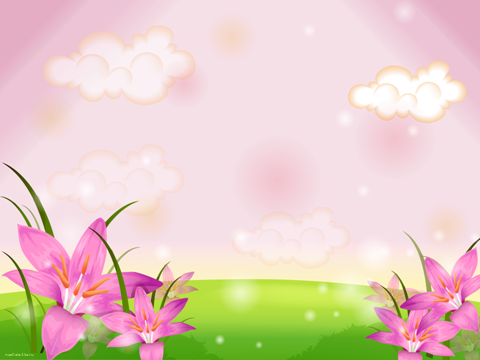 Чарівна, свіжа, життєрадісна пора року - весна. 
Символ відродження, нового життя і сподівань. 
В нашому Запорізькому краї первоцвіти першими з’являються після холодної зими 
та вітають прихід весни.
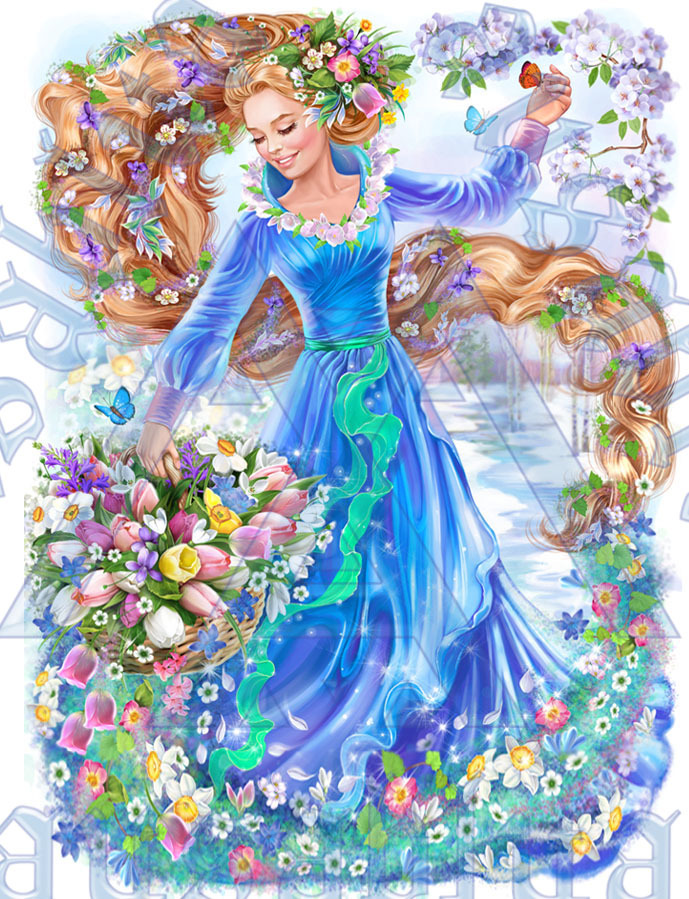 Ішла весна-краснау синій хустинці.Несла весна-краснау скриньці гостинці.
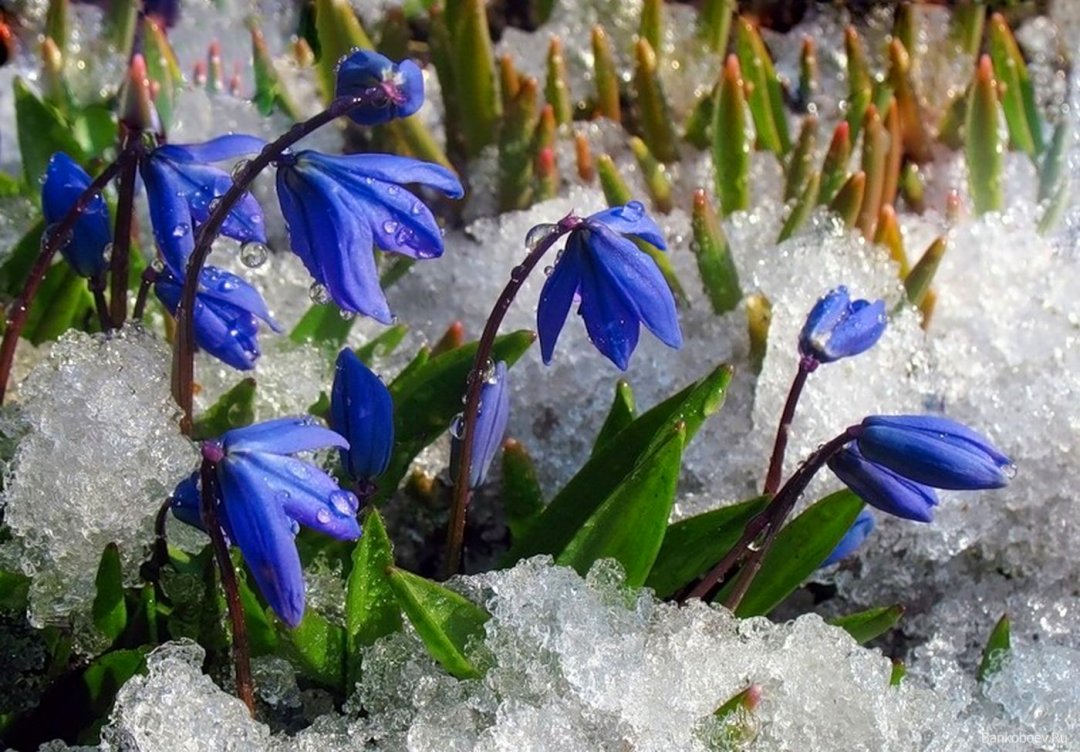 Проростає крізь сніжок,
До сонячних променів, квітка,
Маленький та ніжний,
Біленький пролісок.
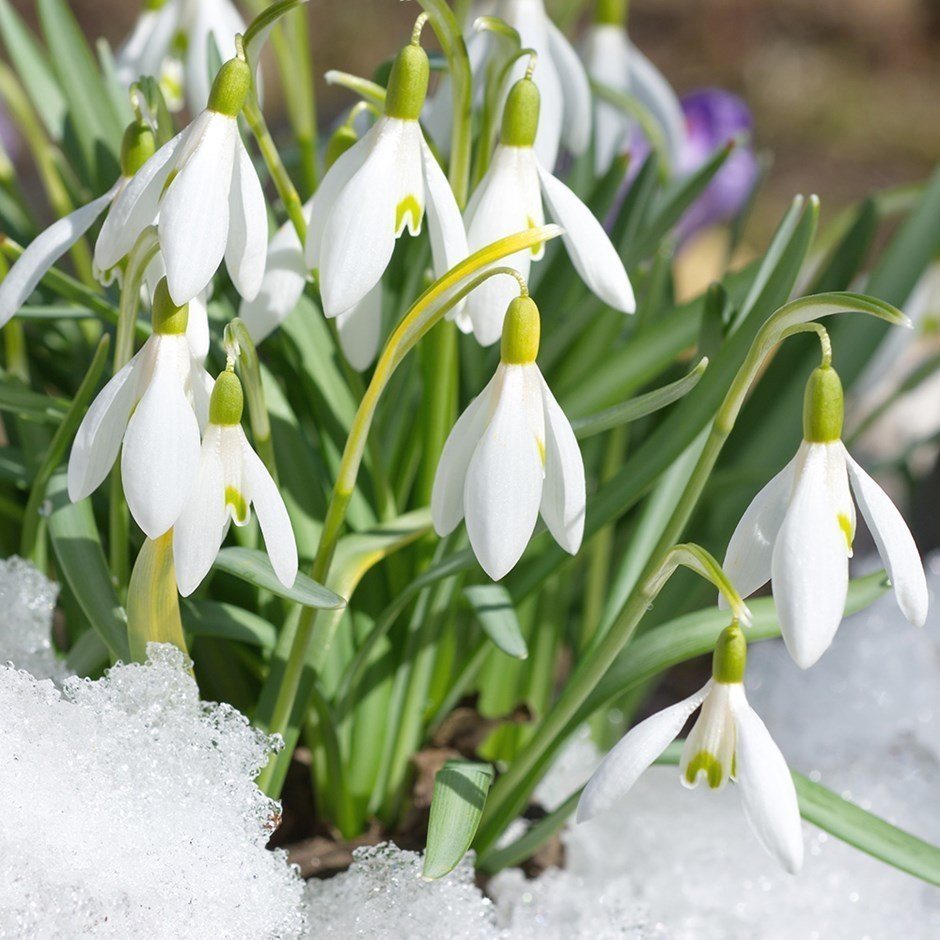 Ще спить земля солодким сном.
Ще трави сплять в краю лелечім.
А десь під снігом, за бугром,
Підсніжник розправляє плечі
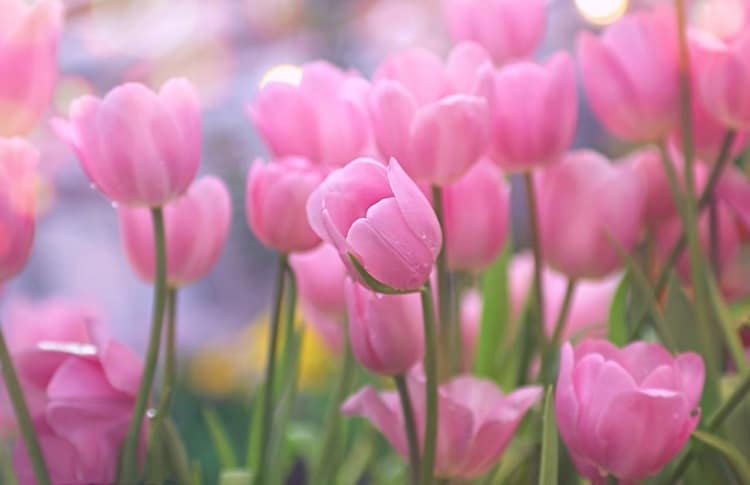 Співають ранішні тумани,
Проміння дихає в вікні,
А під вікном цвітуть тюльпани,
Весняні квіти чарівні.
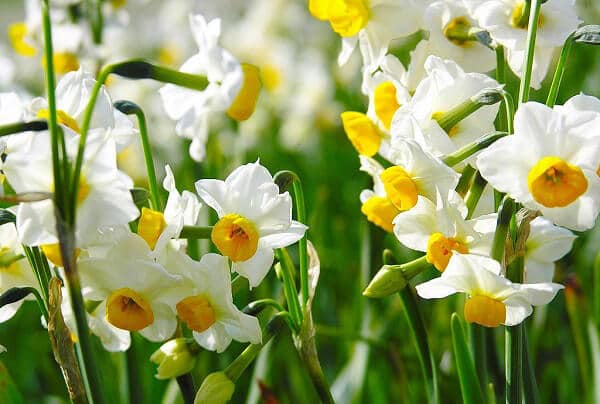 Ось нарциси стали в ряд.
Певно, вийшли на парад?
Напарфумені, біленькі,
У листочках зелененьких.
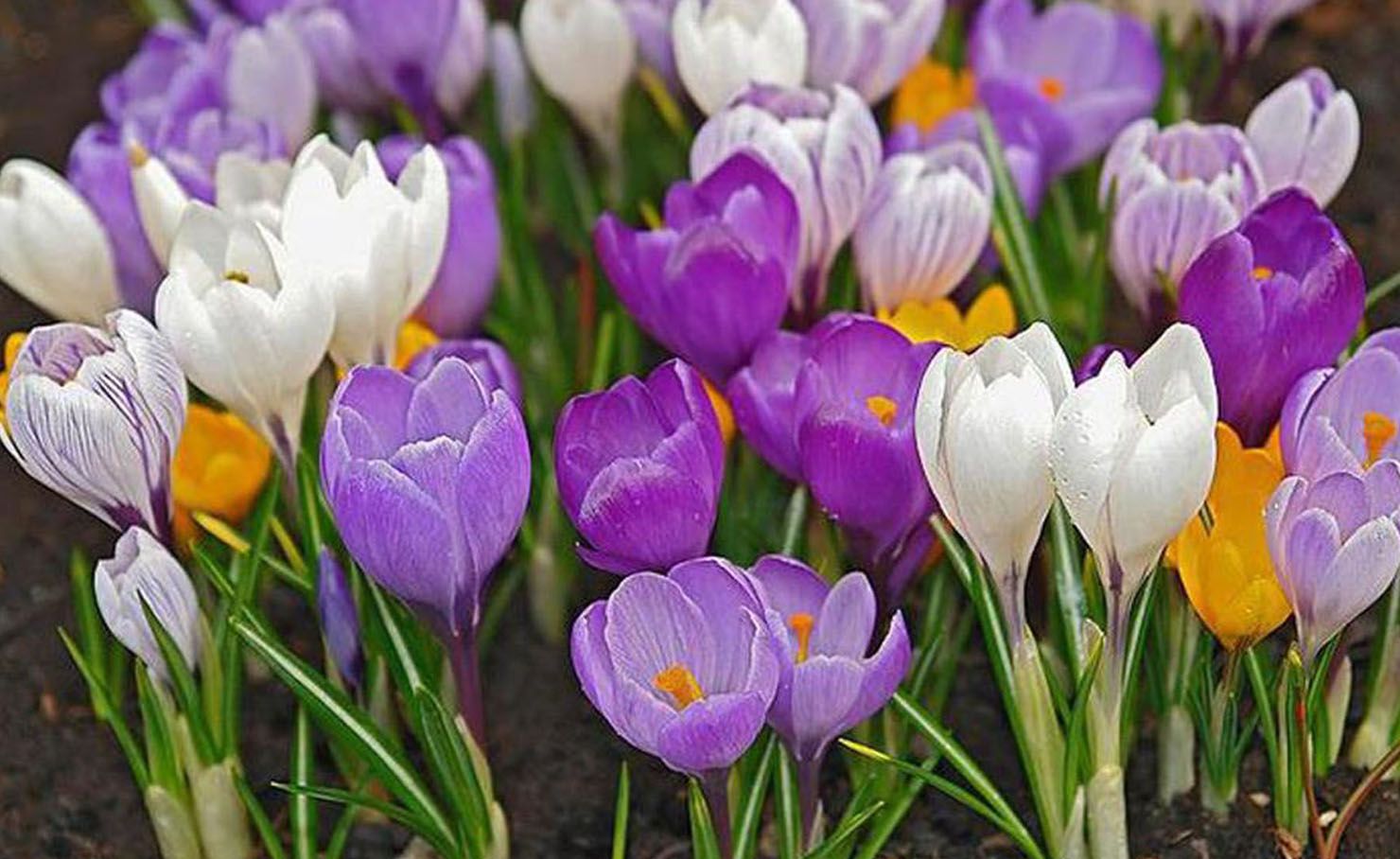 К.ua</a>
Крокуси маленькі
Гарні квіточки.
Вони такі миленькі,
Немовби зірочки.